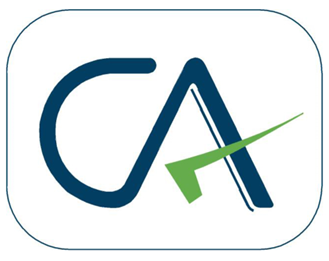 NAVISH NAGPAL & COMPANY
Chartered Accountants
Firm Profile
About US
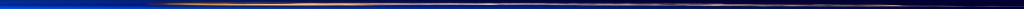 Navish Nagpal & Company (NNnC) is a Chartered Accountant Partnership Firm registered with :-

The Institute of Chartered Accountants of India (ICAI)
Reserve Bank of India (RBI)
Comptroller and Auditor General of India (CAG)

We have been offering multitude of services in 

Audit & Assurance
Consultancy & Management
Due Diligence Reviews
Virtual CFO & Other Finance Outsource Services
Tax Planning & Tax Management
ROC Compliances & Miscellaneous Company Matters

under one roof since 29 years. The firm is having  a team of 45 members including Certified Chartered Accountants , Subject matter experts, qualified executives and articles who assist to provide the best & satisfactory services all the times. We are ISO 9001:2015 certified company.

We have been serving clients from across various businesses and believe in providing comprehensive solutions to assist our clients in meeting the challenges of a dynamic business environment.
Mission Vision Values
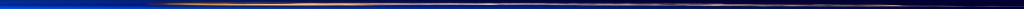 Mission : Exceeding the expectation of our clients by consistently rendering quality services and becoming one of the top consulting firms in India.

Vision : To be the most reputed, independent Chartered Accountants firm delivering quality services to our clients while providing a work environment where our firm members evolve professionally and can be responsible members of our community. 

Values : We work as a team and share knowledge for continuous improvement, learning and innovation.
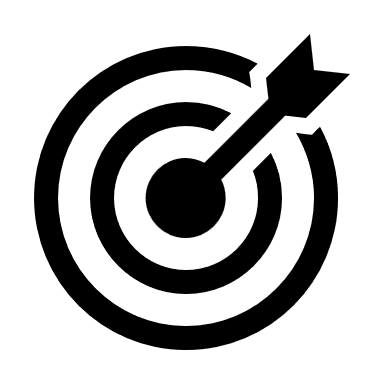 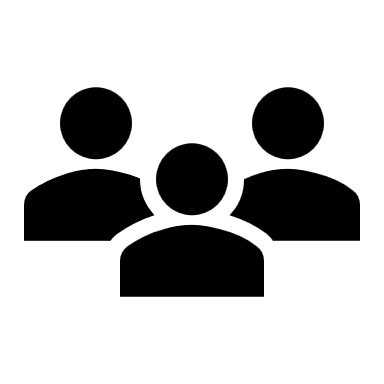 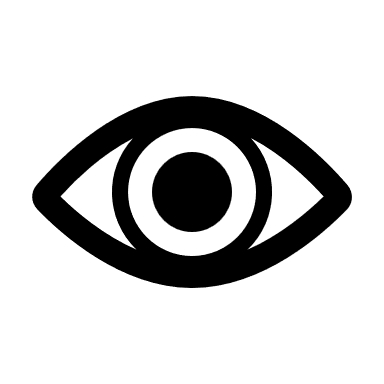 Establishment
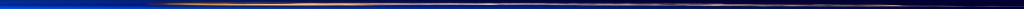 Name of the Firm				: NAVISH NAGPAL & COMPANY

Date of Establishment	         	          : 19th OCTOBER 1994 

Registration No. of firm with ICAI	: 013182N 

Constitution of the Firm	          : PARTNERSHIP 

Registration No. with RBI		: MEF 18496		

Registration No. with CAG		: SPJ093

PAN no. of firm				: AAHFM4013B
Together We Achieve more
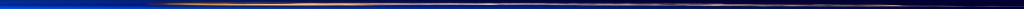 Our team is full of passionate people who love to come to work.
CA SANJAY KUMAR SINGH
(B.com, FCA)




Mr. SANJAY has been the visionary on whose vision the firm has evolved with the readiness to step into the new age of rendering professional services to the highest standards. Dynamic and energetic, with over 15 years of accounting and business experience. He assists clients with business and strategic planning, mergers & acquisitions, due diligence, internal controls and increasing operational efficiency. He has been responsible for numerous assignments in the tax and advisory services.
He has rich experience in banking audit i.e Statutory Audit, Concurrent Audit, Credit Audit, Valuation of Current Assets and due diligence work related to many banks like Canara Bank, Punjab National Bank, Etc. Currently he heads up the Indirect Tax and Management Consultancy activities of the firm.
CA NAVISH NAGPAL
(B.com, FCA, DISA, IFRS)





Mr. NAVISH Nagpal is known for his strong professional skills, ethics and communication skills. A person with extensive knowledge and expertise in the field of taxation, auditing and direct tax planning, He specializes in services related to income tax, internal audit, statutory audit, bank audit, management audit, preparation of tax returns, preparation of financial statements, corporate tax advisory, among others. 
Joining the esteemed profession of Chartered Accountancy in the year 2005, he has developed expertise in direct tax planning, conducting reviews for efficient working of the company, maintenance of secretarial records, compliances under the Companies Act, development of overall financial reports for external users and preparation of financial forecasts for management and external auditing.
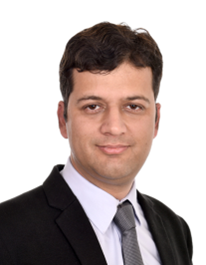 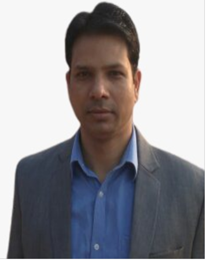 Together We Achieve more
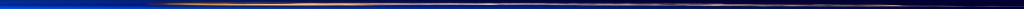 Our team is full of passionate people who love to come to work. It is probably because work is notregarded as a duty. It is fun!
CA Shubham Mishra
(B.com, ACA )



Mrs. Shubham Mishra is one of the Managing Partners of the Firm. Known for her extensive knowledge and expertise in the field of Taxation, Auditing and Direct tax planning, She specializes in services related to Audit management Fixed Asset Management ,Preparation & Analysis of Financial statements.
She is a business professional with more than a decade and a half years of experience helping other businesses’s to grow and be more profitable. She has a strong and genuine passion for business growth and sustainability. She is a person with strong professional skills, ethics and communication skills
CA SURABHI GUPTA
(B.com, ACA)





Ms. Surabhi Gupta is one of the partners of the firm. She specializes in finalization of financial statements, cash flows, forecast of financial data and MIS. She have post qualification experience of about 4 years in the field of direct taxation as well as statutory and tax audits. She has worked with clients from manufacturing as well as trading sectors and has also carried statutory audit of various trusts. She focuses on utilizing firm resources in a way that results in providing best services to the clients.
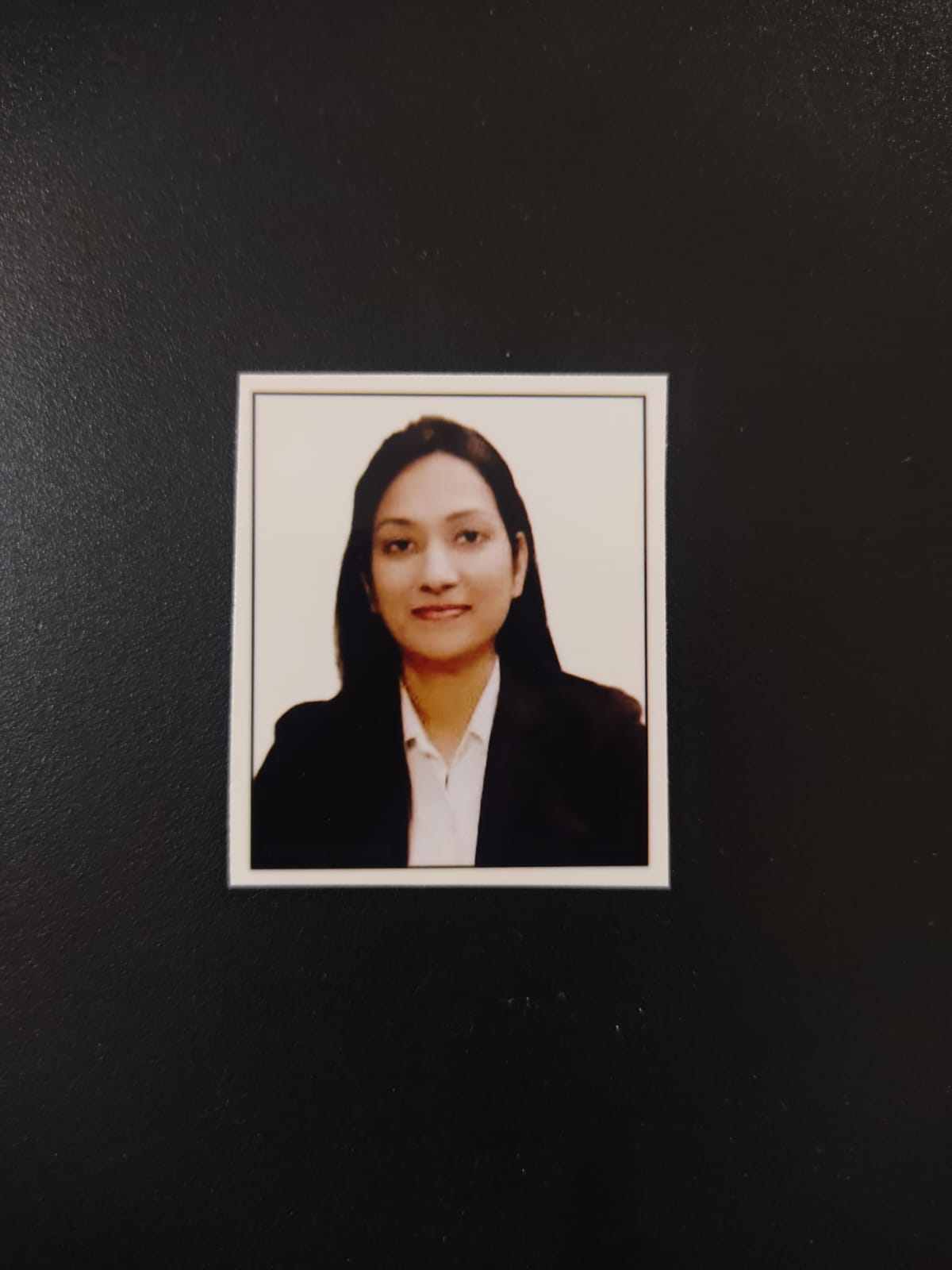 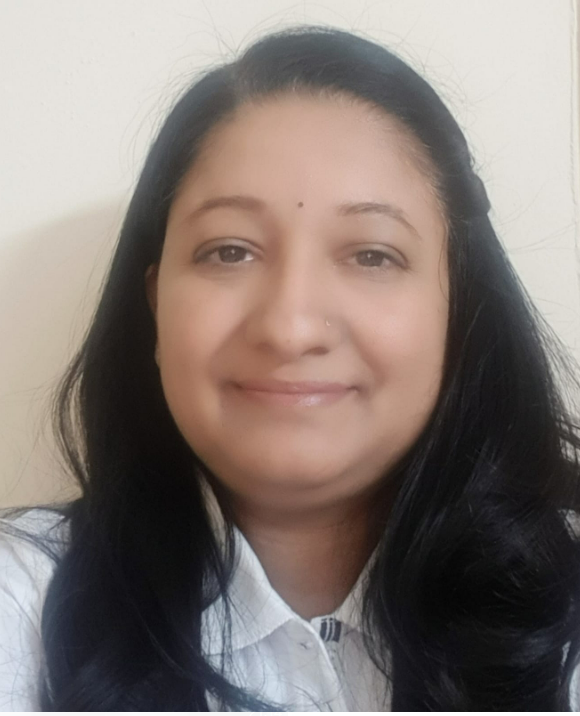 NNCO -Service domain
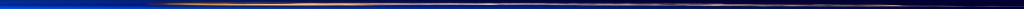 Audit And Assurance Services
Process Outsourcing Services
Consultancy Services
Secretarial Services
Effective tax planning is integral to business strategy. We not only work with clients in formulating tax strategies, but also have the experience to help in its implementation effectively and speedily. We are focused on putting ideas to work for the clients.

The firm provides end-to-end Indirect Tax Services solutions including new registrations in GST, monthly/quarterly tax deposits and processing of monthly/quarterly returns, annual filing for the same.


Consultancy Services Includes:

Tax Planning and Structuring 
Direct & Indirect Tax Compliance 
Investment Planning 
Indirect tax Refunds
GST Registration & Management
Trust/NGO  Related Compliance & adherence
The Secretarial Compliance practice offers to our clients a full range of services, initiating from registering and getting the name approval of Co. to maintaining all compliance issues under the Companies Act, 2013

Services Includes:

Company Incorporation
Filing of e-returns with Registrar of Companies
Maintenance of Statutory records
Assistance in getting DIN, CIN etc.
Compliance of Company Law requirements 
Corporate restructuring 
Other legal requirements 
Secretarial audits
The firm conducts various audits for Banks, Corporate and Non- corporate organizations.

Our Trained staff anticipate client needs, communicate clearly and take ownership of their work. We take every opportunity to help your business grow.

Audit Services Includes:

Statutory Audit 
Internal Audit 
Concurrent Audit 
Stock Audit 
Revenue Audit 
Third Party Audit
Our process outsourcing services includes outsourcing services provided to big corporates like
Vendor and customer Support Services
Accounting support services
Transaction support
Services
Fixed Assets accounting and support services
Legal support services
SOP implementation and design and set up of accounting systems
MIS Reporting
HR and labour laws
     compliances
NNCO -Service domain
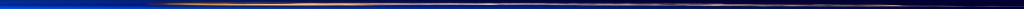 Due Diligence Reviews
Start-up Help
Accounting Outsourcing
Management Services
Our firm is one stop solution for new start-ups. We add energies to motivated entrepreneurs during their initial set-up days and provide continuous support them for manifesting their ideas

The Partners of the firm has the knowledge and experience necessary to help such clients.

We are helping Start-ups in  :

Company Registration
GST Registration
Brand Registration
ESI Registration
PF Registration
MSME Registration
DSC/DIN Registration
Bank Account
Running Companies Sale/Purchase
Virtual Office Space
Virtual CFO Services
In today’s scenario of globalization and technology convergence, the process of doing business has been redefined. Outsourcing various processes makes a lot of business sense. Most businesses and large companies are outsourcing their accounting processes for better management of their finance and time .

These services are structured to suit an individual client’s needs and requirements. Some of the accounts outsourcing services offered by us are as under:

Accounting
 Bookkeeping
 Individual and Business Tax Returns
Payroll Management
Yearend Finalization
Accounts Payable/Receivable
Reconciliation of Various Taxes
This primarily includes Internal Audits which helps in production planning and control system of purchase forecasting, production scheduling, capacity usage, material management, inventory management controls, maintenance system and distribution logistics.

The internal audit exercise highlights the suggestion for improving efficiencies and effective management control.

Management Services Includes:
 
Internal Audit
Operational efficiency reviews 
Special investigative audits 
Costing and operating systems 
Reporting on financial Statements 
Arrangement of facilities i.e. Working Capital, Term loans, project finance etc.
Firm is involved in providing Due Diligence Reviews on Merger & Acquisitions of businesses. 

This includes:
Conducting due diligences to generate valuable reports and business analysis
Helping businesses for their decision making and negotiation process
Conducting Financial due diligence involves analysis of the proposed deal by analyzing the financial statement and associated risks
Conducting Tax Due Diligence focusing corporate tax, social security and direct and indirect taxes due diligence while focusing on risks
Legal due diligence resulting in an assessment of the main risks and provide potential solutions that reduce the risk
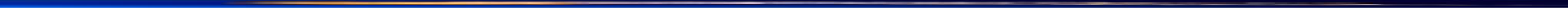 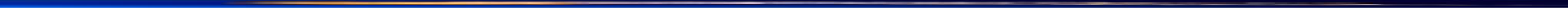 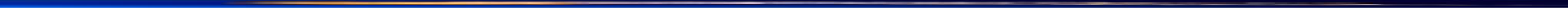 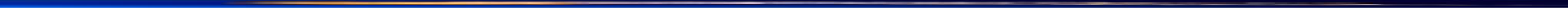 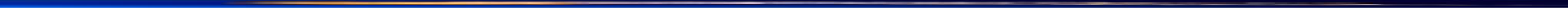 Our Clients
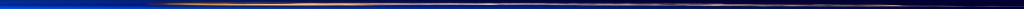 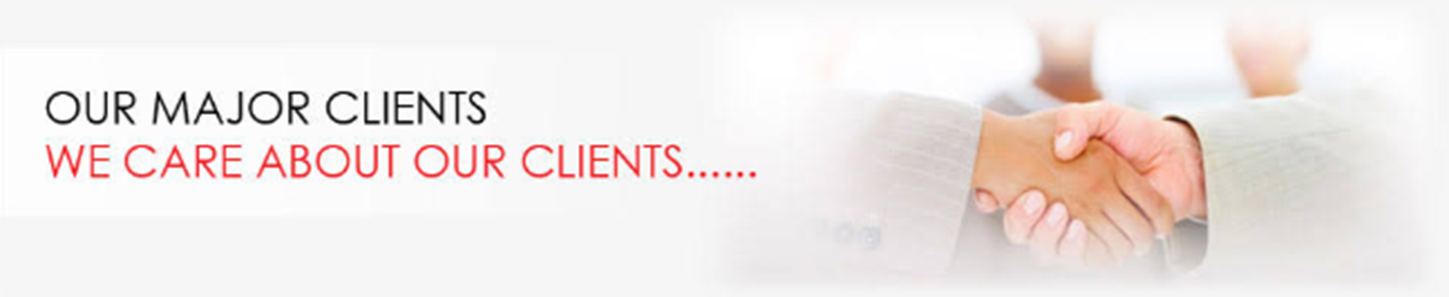 HealthCare Sector
Trading and Services
Trusts and NGOs
Banking Sector
Our team of experienced professionals provide financial solutions in a manner where client satisfaction is top priority.
Our Clients
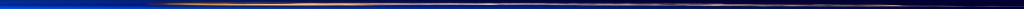 Banking Sector
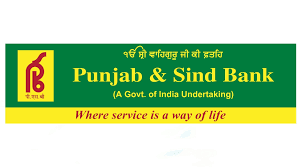 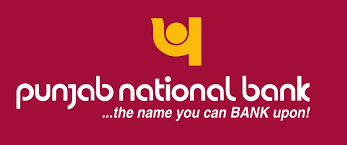 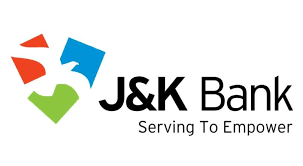 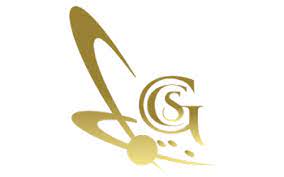 GoldRush Capital Services Pvt. Ltd.
Our Clients
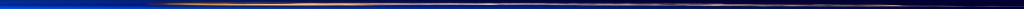 HealthCare Sector
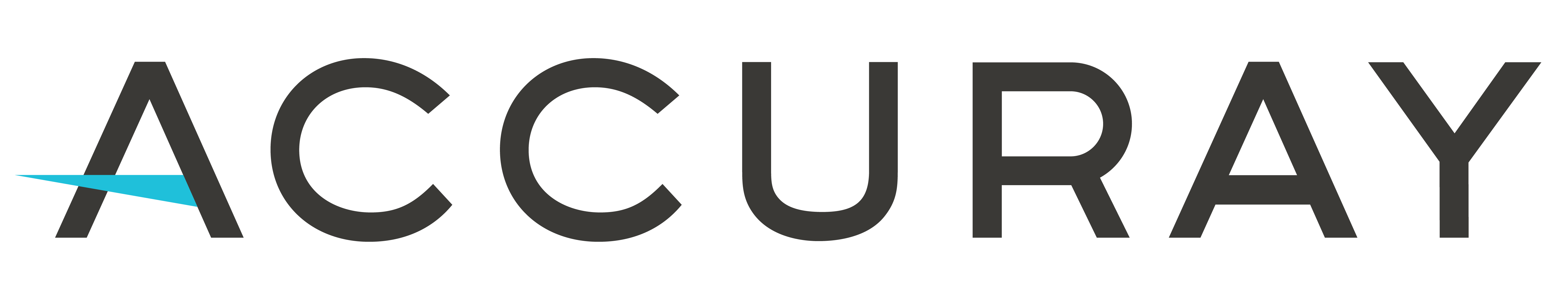 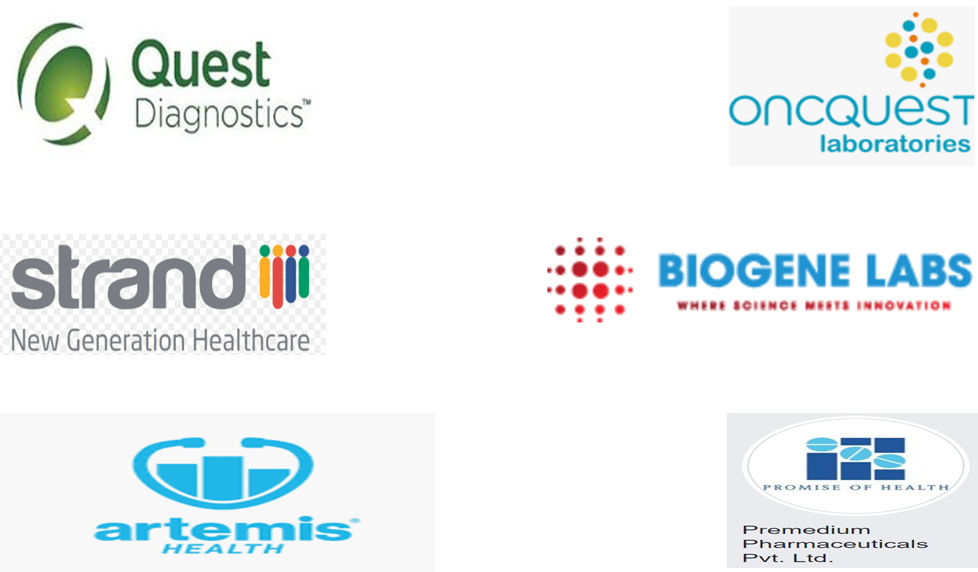 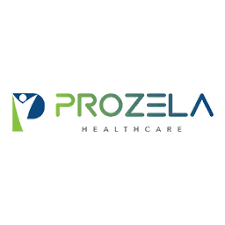 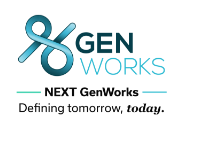 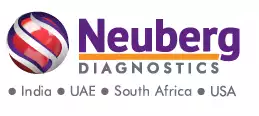 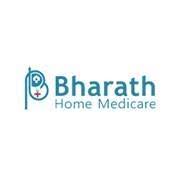 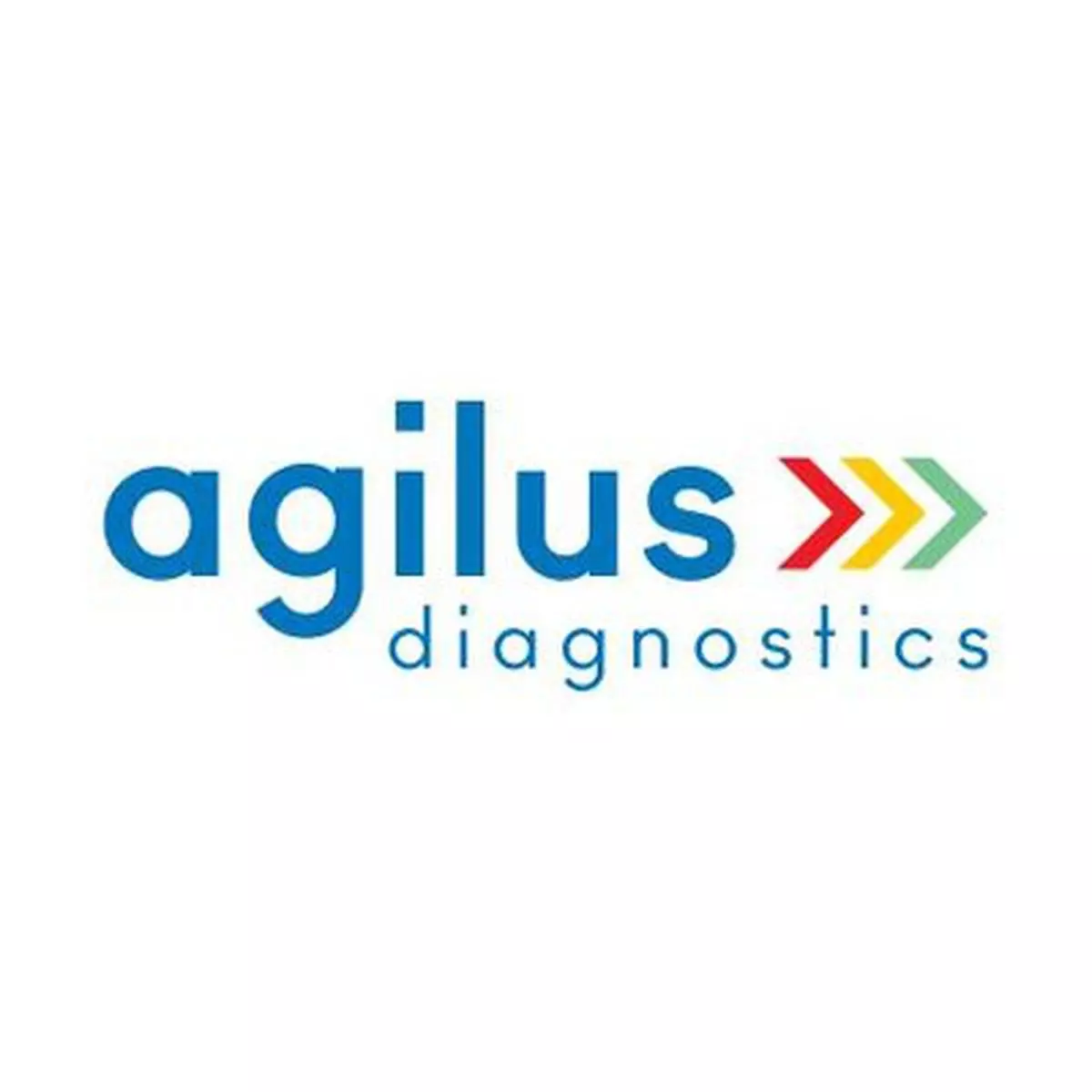 Our Clients
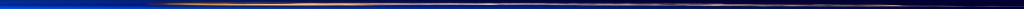 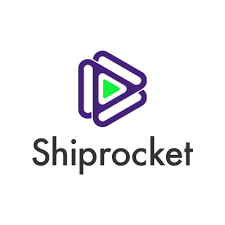 Trading and Services
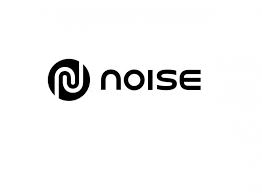 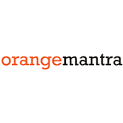 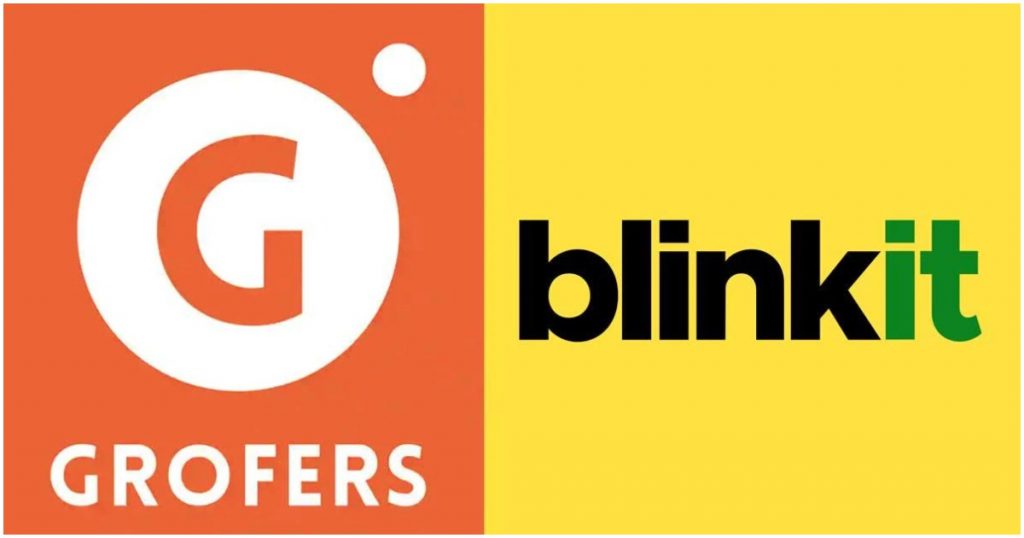 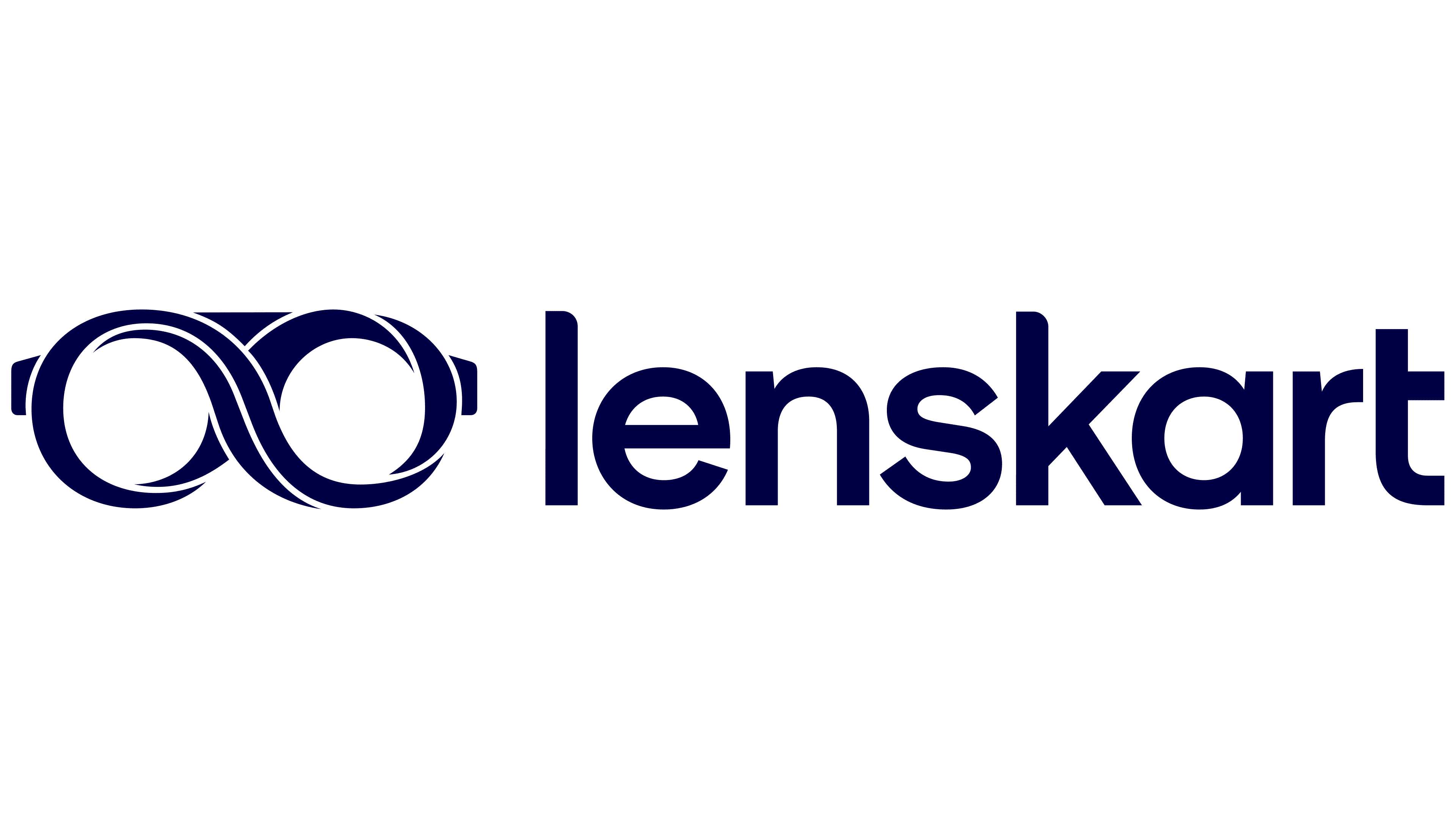 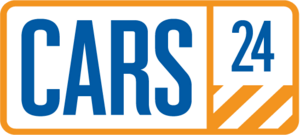 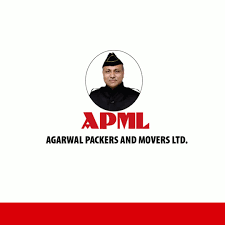 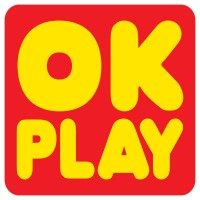 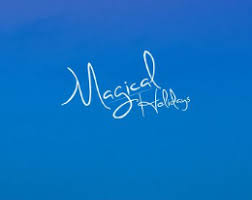 Our Clients
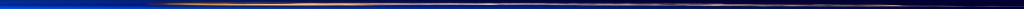 Trusts and NGOs
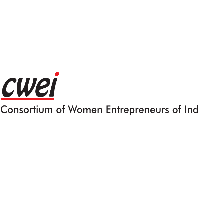 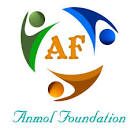 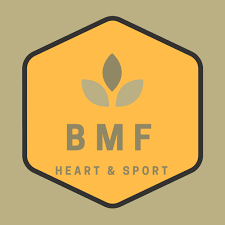 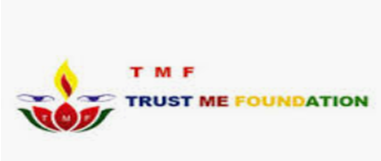 Contact Us
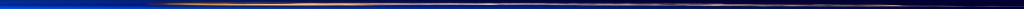 NAVISH NAGPAL & COMPANY

UNIT NO. 540, 5TH FLOOR, TOWER A2,
SPAZE I-TECH PARK,
SECTOR-49, SOHNA ROAD, 
GURUGRAM -122018
HARYANA, INDIA
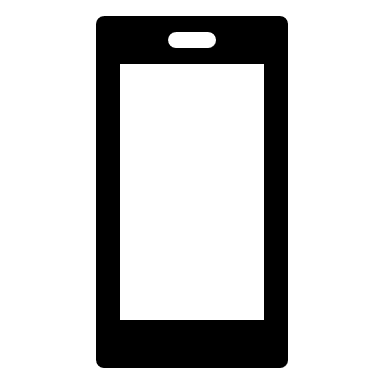 09582289938
09810232178
09711205178
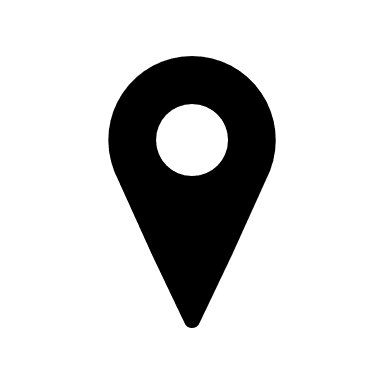 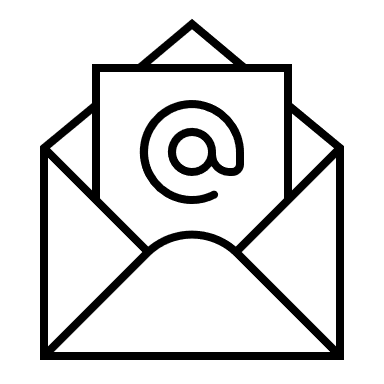 NAVISH NAGPAL & COMPANY
HOUSE NO. 230,​
SECTOR 7, URBAN ESTATE,​
KARNAL -132001,​
HARYANA,​
INDIA​
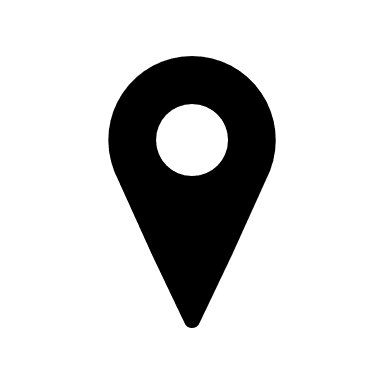 E-Mail:
info@cannlco.com
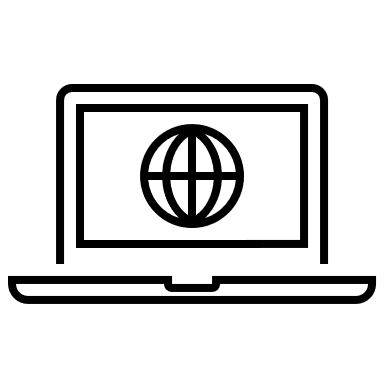 Website:
http://www.navishnagpalandcompany.com/
NAVISH NAGPAL & COMPANY
At- SARDHO, PO- JINCHO,​
PS- SABOUR,​
DIST- BHAGALPUR,​
BIHAR -813210,​
INDIA
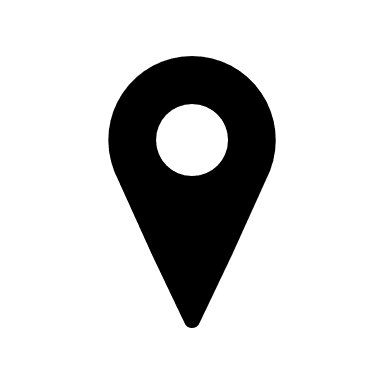 Linkedin:
www.linkedin.com/in/navish-nagpal-and-company-3592a31b4
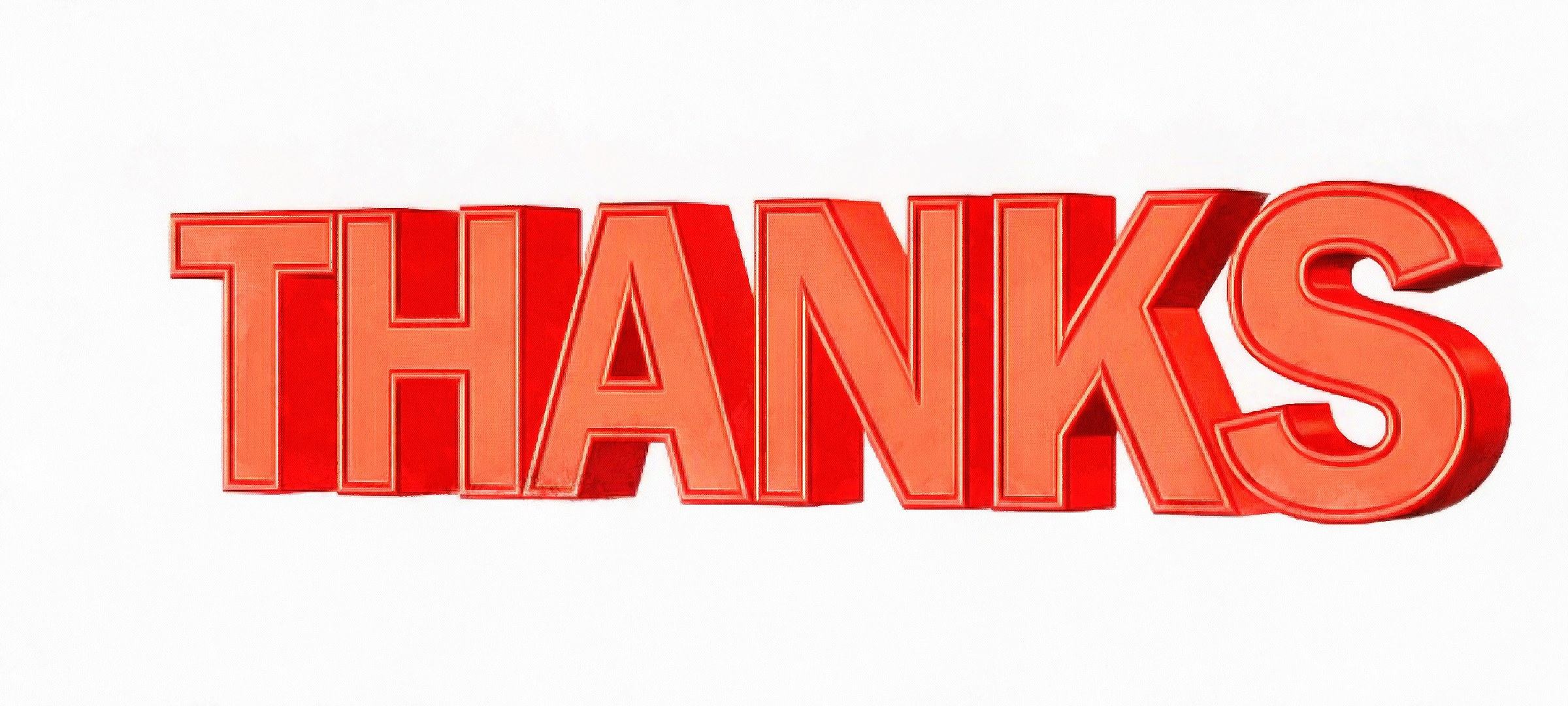